SpannerPart II
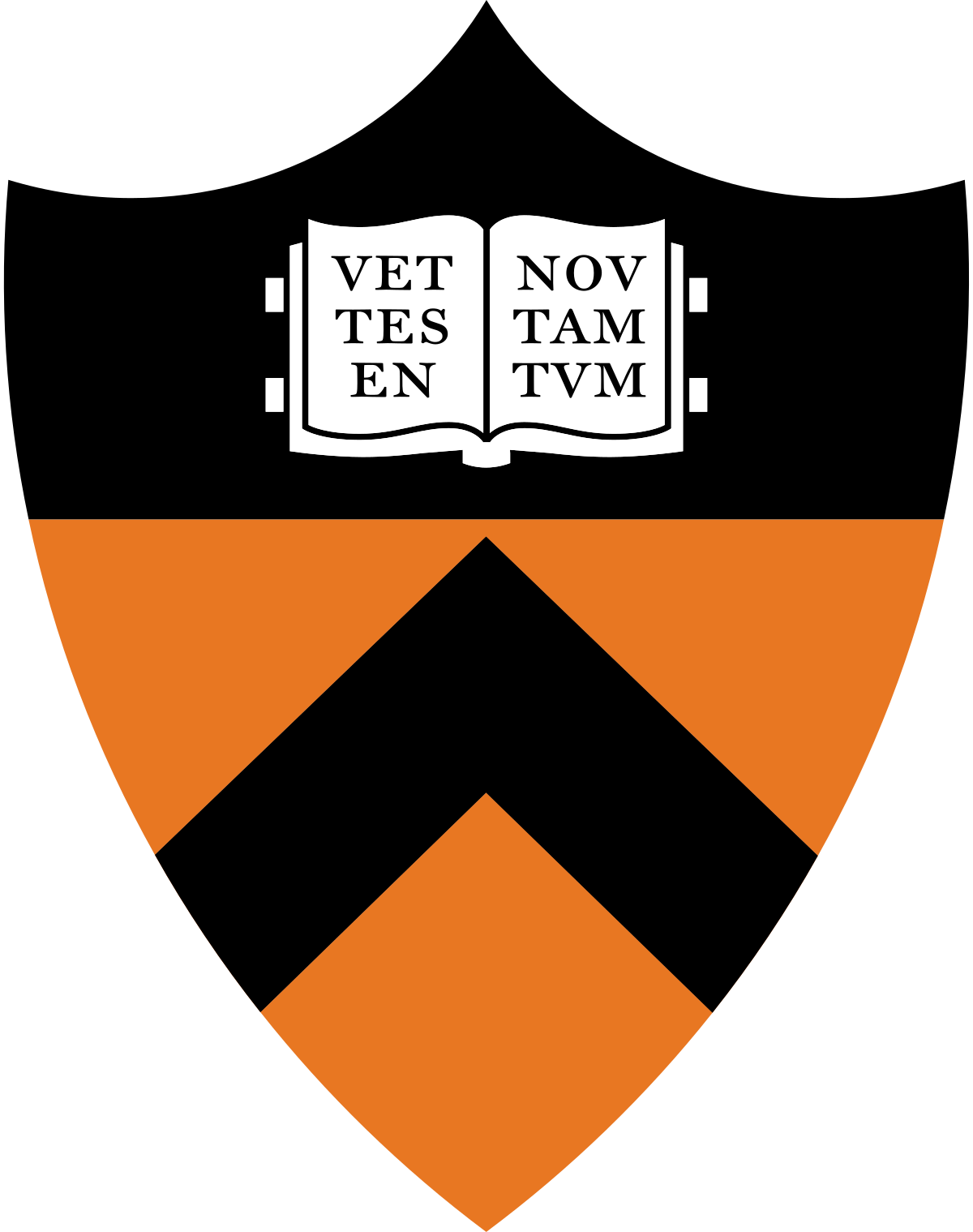 COS 418: Distributed Systems
Lecture 18

Jeffrey Helt
Slides adapted from Haonan Lu, Wyatt Lloyd, and Mike Freedman’s, which are adapted from the Spanner OSDI talk
Recap: Spanner is Strictly Serializable
Efficient read-only transactions in strictly serializable systems
Strict serializability is desirable but costly!
Reads are prevalent! (340x more than write txns)
Efficient RO txns  good system overall performance
2
Recap: Ideas Behind Read-Only Txns
Tag writes with physical timestamps upon commit
Write txns are strictly serializable, e.g., 2PL

Read-only txns return the writes whose commit timestamps precede its timestamp
RO txns are one-round, lock-free, and never abort
3
Recap: TrueTime
Timestamping writes must enforce the invariant
If T2 starts after T1 commits (finishes), then T2 must have a larger timestamp

TrueTime: partially-synchronized clock abstraction
Bounded clock skew (uncertainty)
TT.now()  [earliest, latest]; earliest <= Tabs <= latest
Uncertainty (ε) is kept short

TrueTime enforces the invariant by
Use at least TT.now().latest for timestamps
Commit wait
4
Enforcing the Invariant with TT
If T2 starts after T1 commits (finishes), then T2 must have a larger timestamp
Let T1 write SB and T2 write SA
TT.after(15) == true
b < x
SA
8
3
20
16
15
x
Tabs
wait
SB
T1.now()
= [3, 15]
T1.commit
(ts = 15)
b
TrueTime
5
Enforcing the Invariant with TT
If T2 starts after T1 commits (finishes), then T2 must have a larger timestamp
Let T1 write SB and T2 write SA
T2.commit
(ts = 22)
T2.now()
= [18, 22]
SA
8
3
5
20
16
15
y
x
Tabs
18
22
wait
SB
T1.now()
= [3, 15]
T1.commit
(ts = 15)
T2.ts > T1.ts
TrueTime
6
After-class Puzzles
What’s the rule of thumb for choosing ts?
At least Tabs, then at least TT.now().latest

Can we use TT.now().earliest for ts? 

Can we use TT.now().latest – 1 for ts? 

Can we use TT.now().latest + 1 for ts?
This Lecture
What is the read-write transaction protocol?
2PL + 2PC
How are they timestamped?

What is the read-only transaction protocol?
How are read timestamps chosen?
How are reads executed?
8
Read-Write Transactions (2PL)
Three phases



Execute    Prepare    Commit
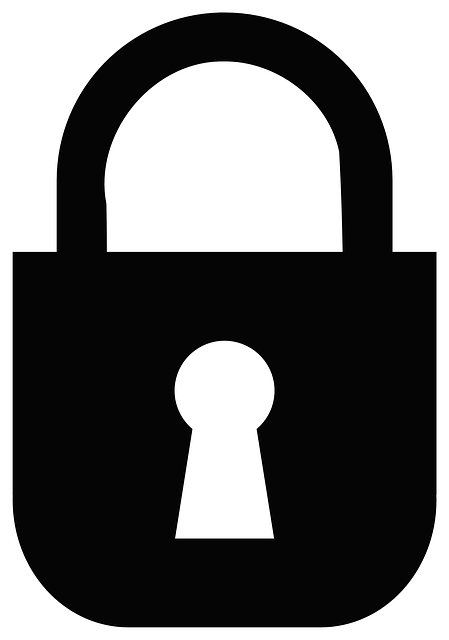 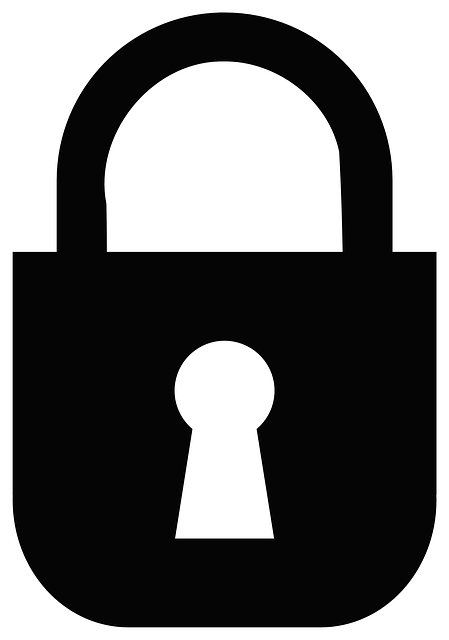 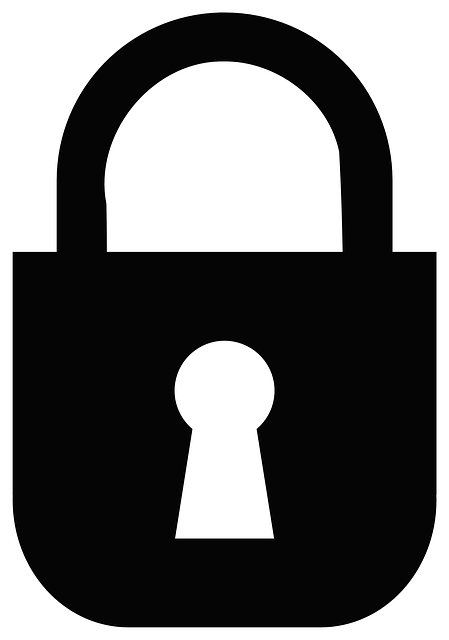 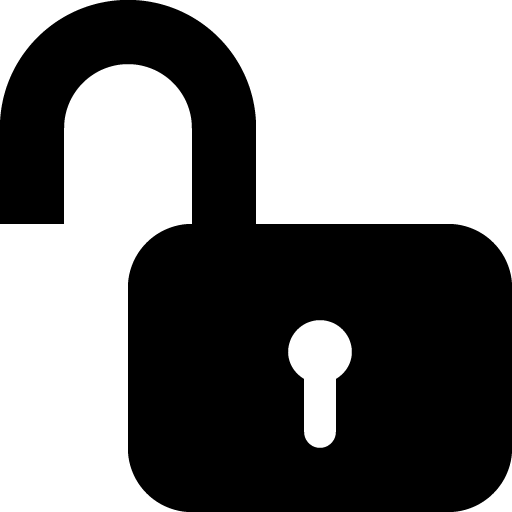 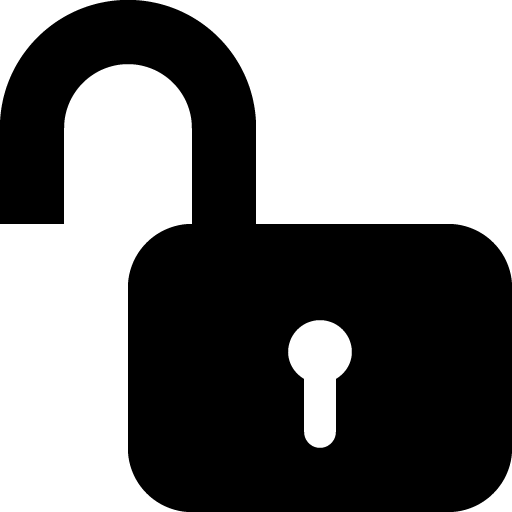 2PC: atomicity
9
Read-Write Transactions (2PL)
Execute
T
A=a
Client
A
R(A)
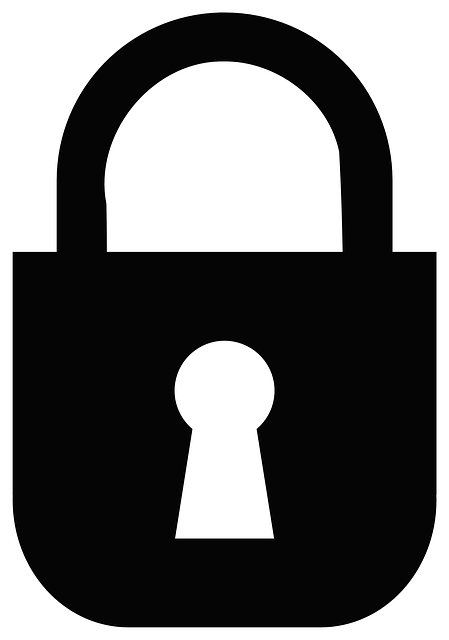 B
C
Txn T = {R(A=?), W(A=?+1), W(B=?+1), W(C=?+1)}
Execute: 
Does reads: grab read locks and return the most recent data, e.g., R(A=a)
Client computes and buffers writes locally, e.g., A = a+1, B = a+1, C = a+1
10
Read-Write Transactions (2PL)
Prepare
Execute
T
A=a
Client
ok
A
Coord. 
R(A)
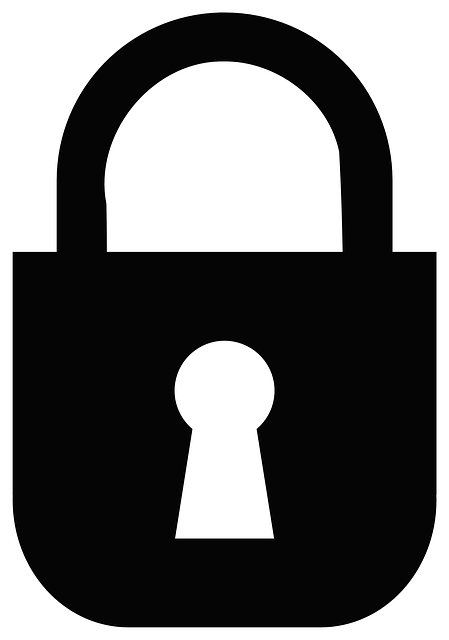 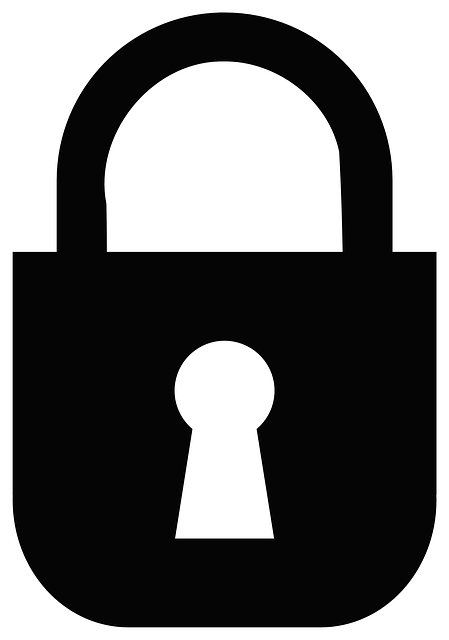 Recv W(a+1)
B
Log Prepare
Par. 
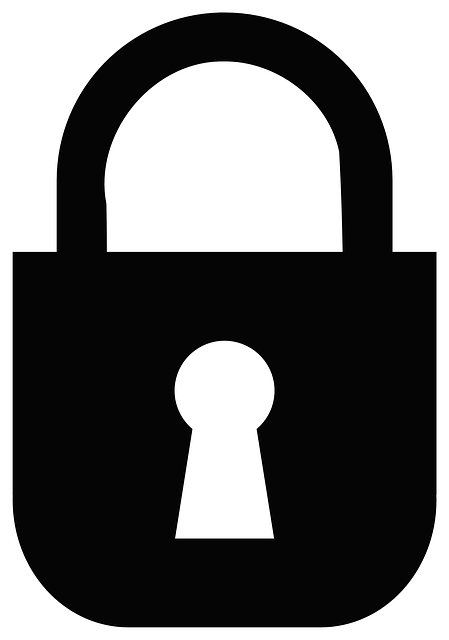 Recv W(a+1)
C
Log Prepare
Par. 
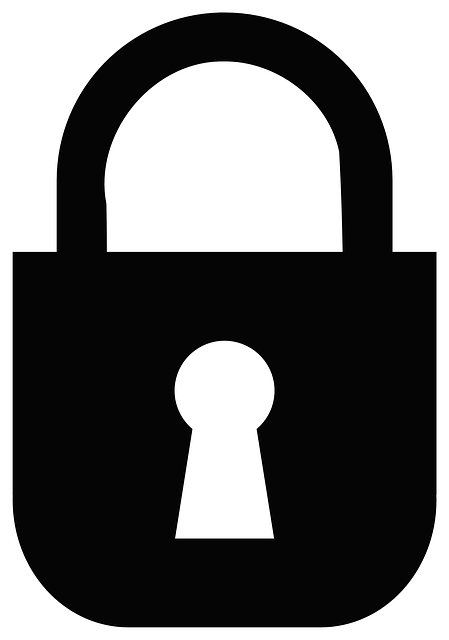 Recv W(a+1)
Prepare: 
Choose a coordinator, e.g., A, others are participants
Send buffered writes and the identity of the coordinator; grab write locks
Each participant prepares T by logging a prepare record via Paxos with its replicas. Coord skips prepare (Paxos Logging) 
Participants send OK to the coord if lock grabbed and after Paxos logging is done
11
Read-Write Transactions (2PL)
Prepare
Commit
Execute
T
A=a
Client
ok
ack
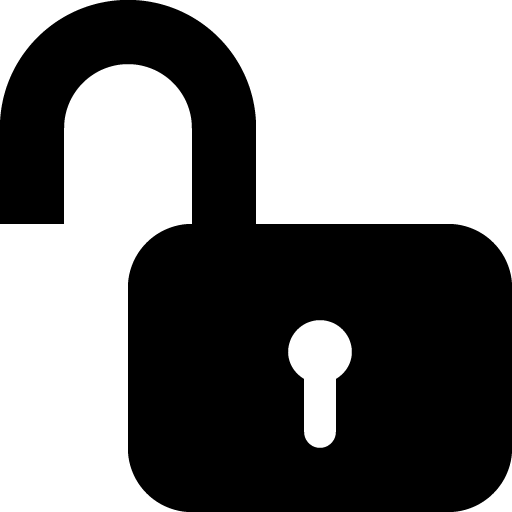 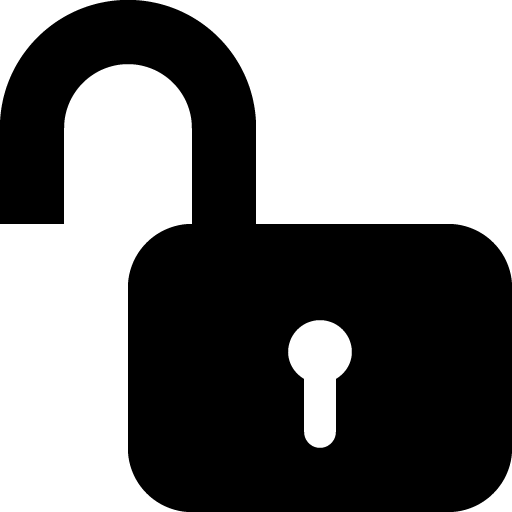 Log
Commit
A
Coord. 
R(A)
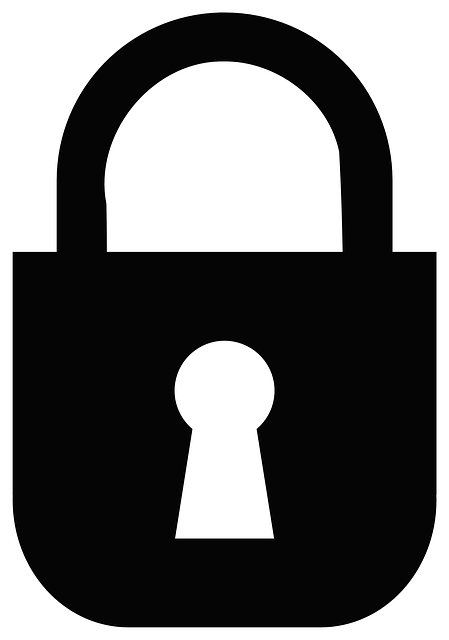 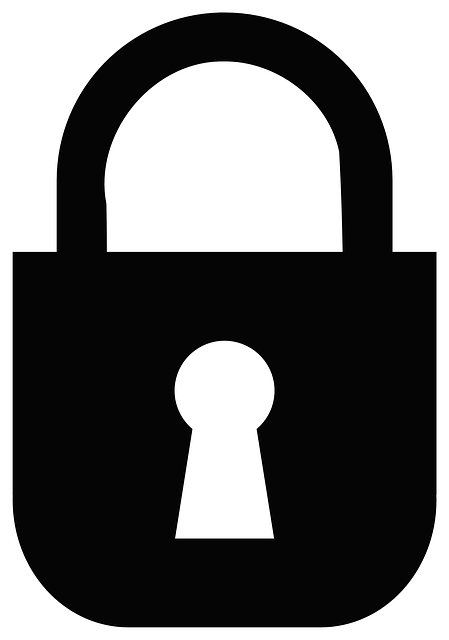 Recv W(a+1)
Apply W(a+1)
Log
Commit
B
Log Prepare
Par. 
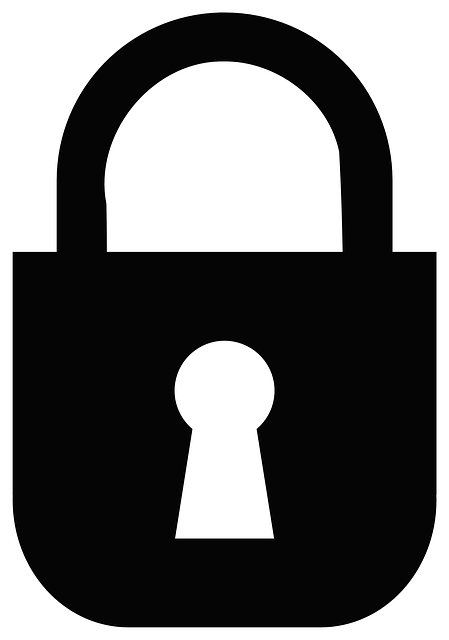 Recv W(a+1)
Apply W(a+1)
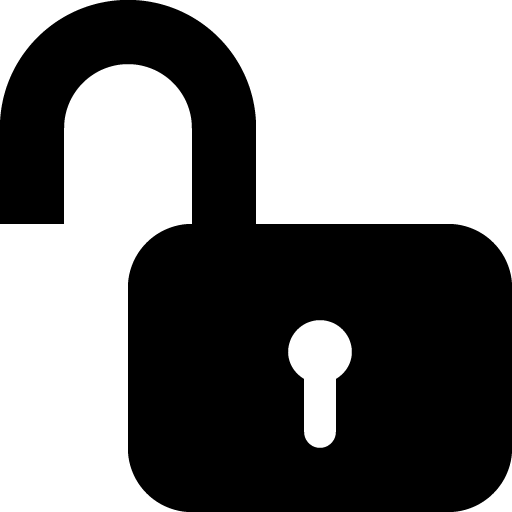 C
Log Prepare
Par. 
Log
Commit
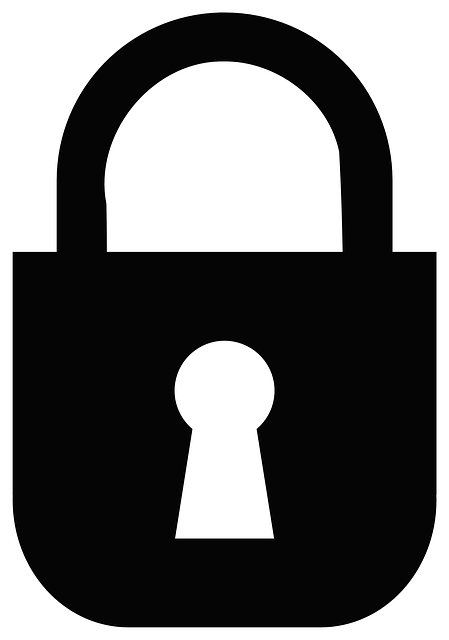 Recv W(a+1)
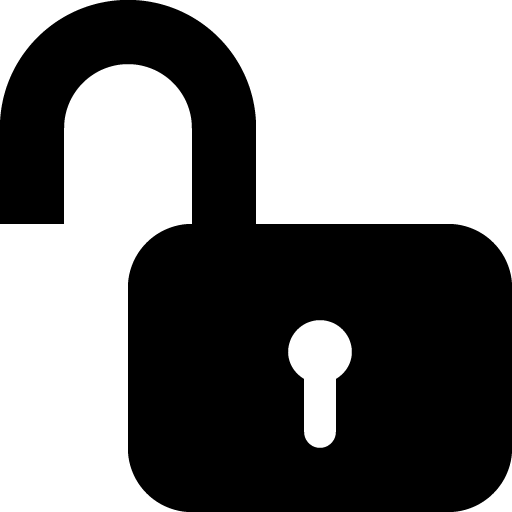 Apply W(a+1)
Commit: 
After hearing from all participants, coord commits T if all OK; otherwise, abort T 
Coord logs a commit/abort record via Paxos, applies writes if commit, release all locks
Coord sends commit/abort messages to participants
Participants log commit/abort via Paxos, apply writes if commit, release locks
Coord sends result to client either after its “log commit” or after ack
12
Timestamping Read-Write Transactions
Commit
Prepare
Execute
T
Client
Commit
Wait
ok,
tsB, tsC
ack
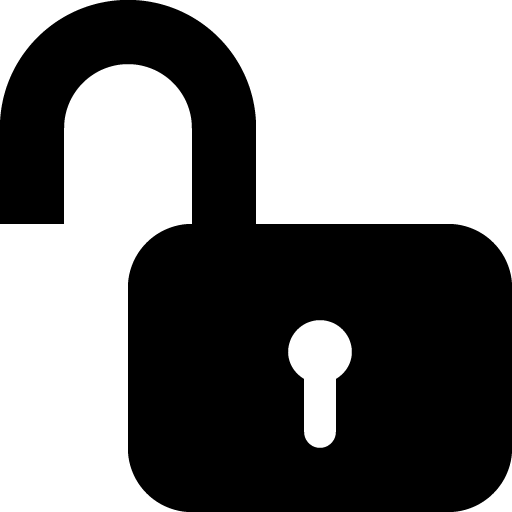 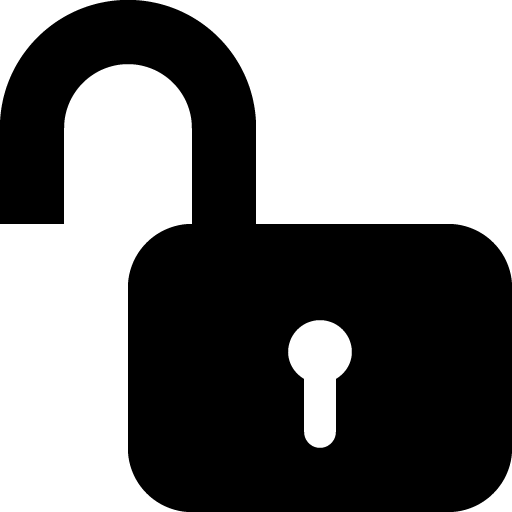 A
Coord. 
Log
Commit
tsA
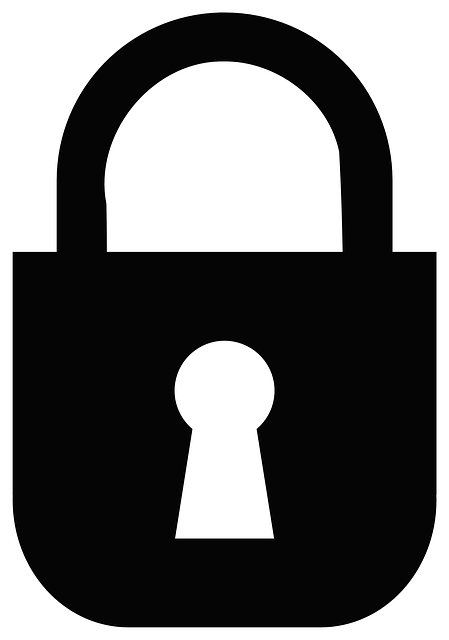 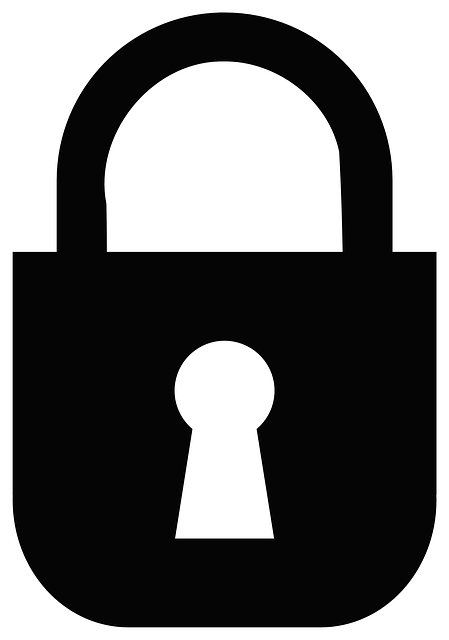 Log
Commit
T.ts = tsA
Log
Prepare
B
Par. 
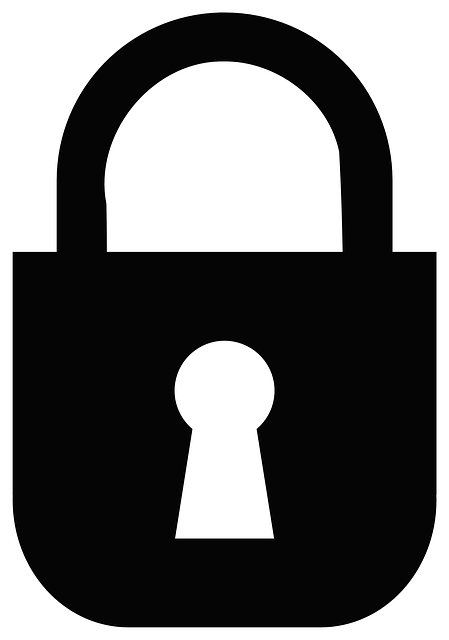 tsB
T.ts = tsA
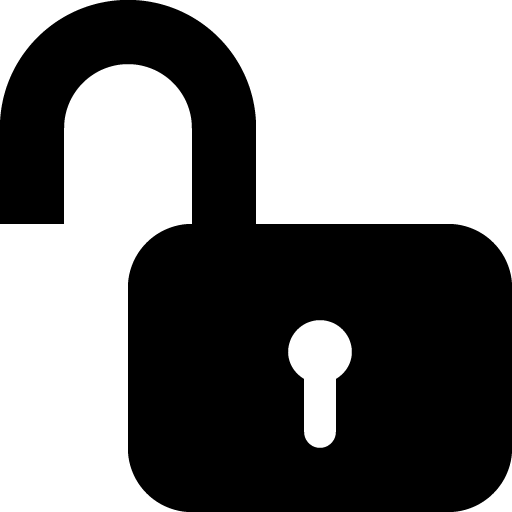 C
Log
Prepare
Par. 
Log
Commit
tsC
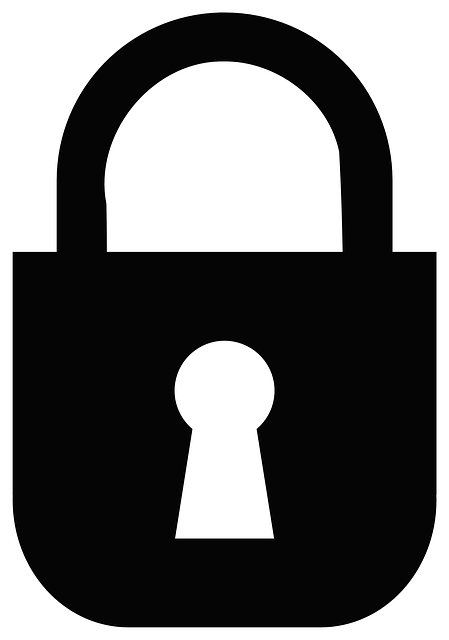 T.ts = tsA
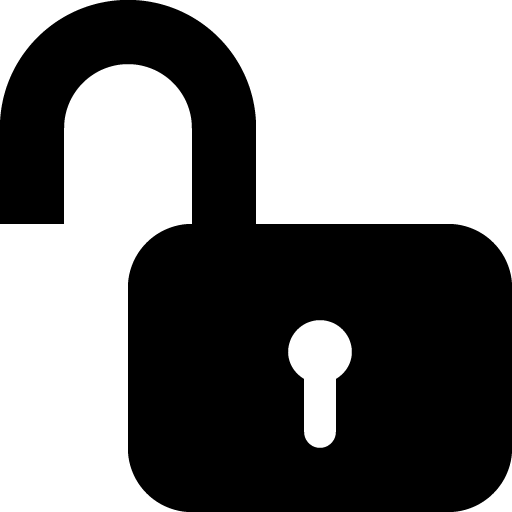 Timestamping: 
Participant: choose a timestamp, e.g., tsB and tsC, larger than any writes it has applied
Coordinator: choose a timestamp, e.g., tsA, larger than
Any writes it has applied
Any timestamps proposed by the participants, e.g., tsB and tsC
Its current TT.now().latest
Coord commit-waits: TT.after(tsA) == true. Commit-wait overlaps with Paxos logging
tsA is T’s commit timestamp
13
Read-Only Transactions (TM part)
T’
W0
W1
W0
Client
ts=10
W0
W1cmt
A
0
5
W2prep
W0
B
12
0
W3prep
W3cmt
W0
C
15
10
8
0
Txn T’ = R(A=?, B=?, C=?)
Wait
Client chooses a read timestamp ts = TT.now().latest
If no prepared write, return the preceding write, e.g., on shard A
If write prepared with ts’ > ts, don’t wait, proceed with read, e.g., B
If write prepared with ts’ < ts, wait until write commits, e.g., C
14
Read-Only Transactions (Paxos part)
T’
W2
Client
ts=10
W0
W1cmt
A
0
5
W0
W2Paxos
W3Paxos
B
0
W0
C
10
0
15
A Puzzle to Help With Understanding
Assume no replication, only transaction managers
Txn T = {WA, WC}, T’ = R (A, C)
T’
W0
WC
Client
WAprep
ts=10
WAcmt
W0
A
tsprep
tscmt=8
0
W0
B
WCprep
0
WCcmt
W0
C
tsprep
tscmt=8
0
T’ sees partial effect of T! Sees WC but not WA so violates atomicity!
16
A Puzzle to Help With Understanding
Solution 1: uncertainty-wait
“commit”
Wait
T’
W0
W0
Client
ts=10
WAprep
WAcmt
W0
A
0
tsprep
tscmt>10
W0
B
0
WCcmt
WCprep
W0
C
tscmt>10
tsprep
0
Uncertainty-wait ensures that tscmt must > T’ ts because
T prepares after T’ “commits,” and
T’ waits out uncertainty before “commit”, e.g., TT.after(10) == true
17
A Puzzle to Help With Understanding
Solution 2: RO advances next RW prepare ts
T’
W0
WC
Client
ts=10
W0
A
WAprep
WAcmt
0
tsnext = 10
W0
tsprep
tscmt>10
B
0
W0
C
WCprep
WCcmt
0
tsprep
tscmt>10
Less blocking for RO txns!
This is what Spanner does!
Ensures that tscmt must > T’ ts because
T prepares after T’ reads at A and
Shard A will choose tsprep > tsnext for T
18
Serializable Snapshot Reads
Client specifies a read timestamp way in the past
e.g., one hour ago

Read shards at the stale timestamp

Serializable
Old timestamp cannot ensure real-time order

Better performance
Always non-blocking, not just lock-free

Can we have this performance but still strictly serializable?
e.g., one-round, non-blocking, and strictly serializable
Coming in next lecture!
19
Takeaways
Strictly serializable (externally consistent)
Make it easy for developers to build apps!

Reads dominant, make them efficient
One-round, lock-free
Must block in some cases

TrueTime exposes clock uncertainty
Commit wait and at least TT.now.latest() for timestamps ensure real-time ordering

Globally-distributed database
2PL w/ 2PC over Paxos!